Муниципальное образование «Юкковское сельское поселение» Всеволожского муниципального района Ленинградской области
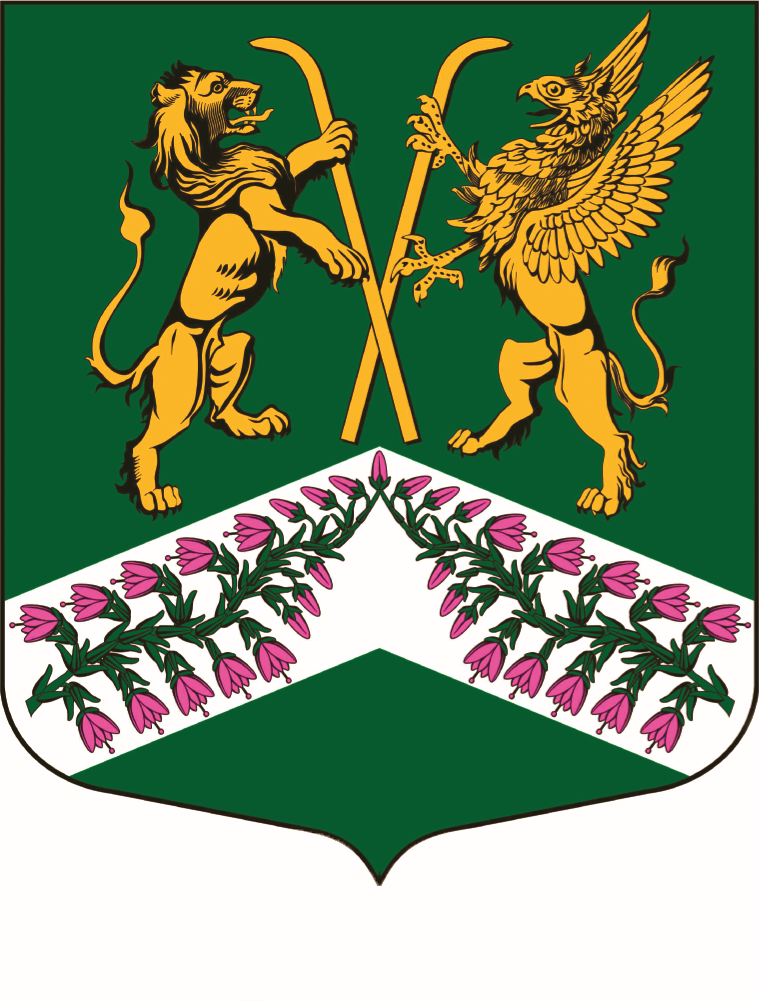 Бюджет для граждан 

к Решению совета депутатов 
от  30.12.2021 №043 «О бюджете 
муниципального образования 
Юкковское сельское поселение на 2022 год и плановый период 2023, 2024 годов»
Что такое Бюджет для граждан?
Бюджет для граждан - это упрощенная версия бюджетного документа, которая использует неформальный язык и доступные форматы, чтобы облегчить для граждан понимание бюджета. 
Он содержит информационно-аналитический материал, доступный для широкого круга неподготовленных пользователей.
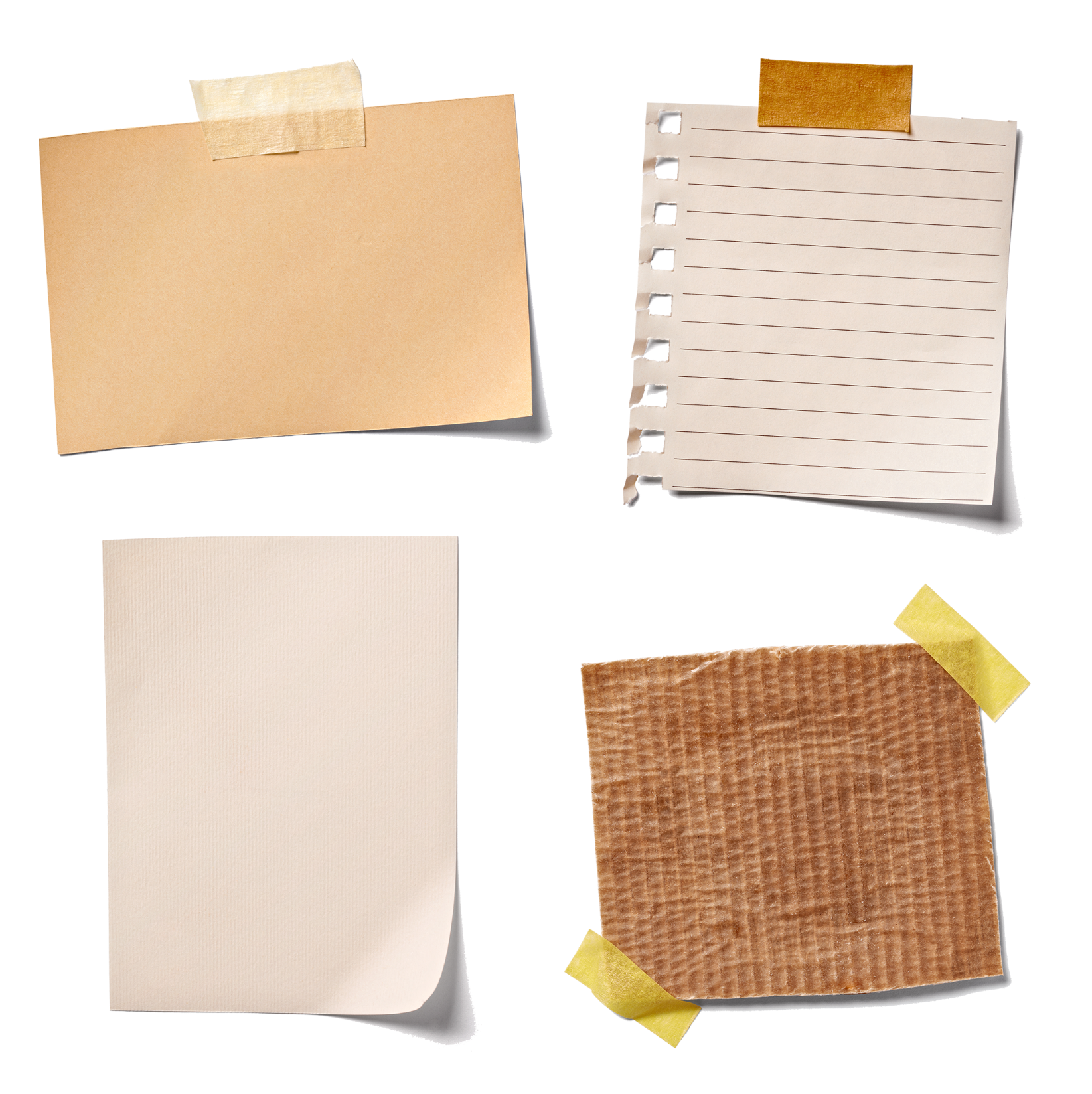 БЮДЖЕТ
своего рода «общественный кошелек», куда собираются обязательные платежи, поступающие от граждан и организаций, и откуда берутся деньги на решение задач, стоящих перед органами государственной власти и органами местного самоуправления
Бюджет — это не только сухие цифры. При желании из него можно узнать много важных вещей, касающихся каждого из нас.
Научившись правильно читать и понимать информацию о бюджете, вы сможете аргументированно отстаивать свои законные интересы при формировании бюджета вашего муниципального образования
Местные бюджеты утверждаются представительными органами муниципальных образований (думами, собраниями, советами и т.п.) в форме муниципального правового акта (решения)
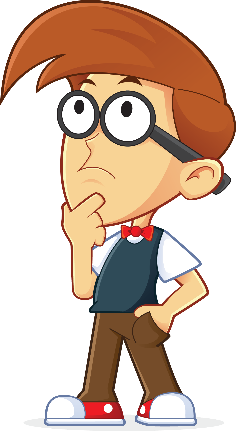 Открыв любой закон или решение о бюджете, 
вы увидите текстовую часть — статьи закона (решения) — и множество приложений с таблицами. Все документы о бюджете содержат большое количество специальных терминов и понятий, значительное число статей доходов и расходов с соответствующими им кодами. Кроме того, в этих документах еще описываются и определенные процессы, виды взаимодействия между участниками бюджетных отношений, понимание которых также требует определенного уровня подготовки
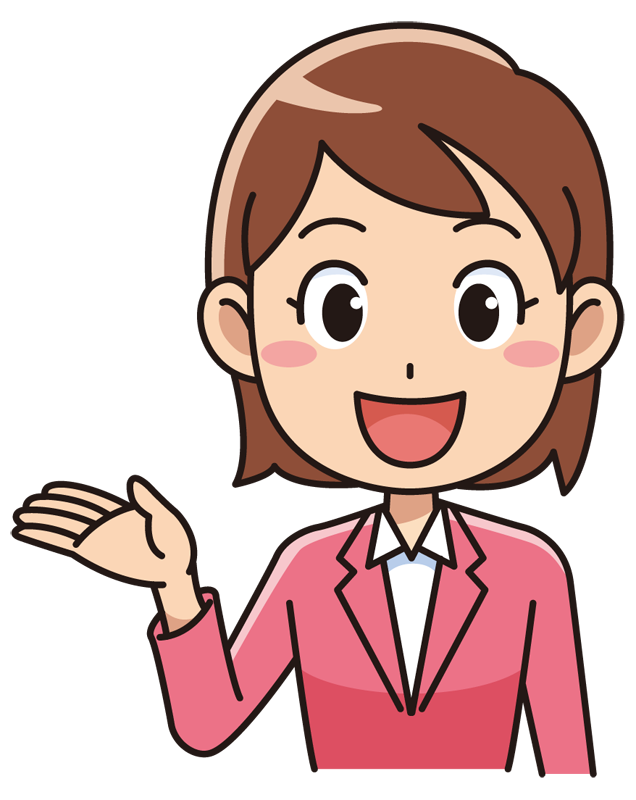 Это объясняется тем, что бюджет и материалы к нему представляют собой юридический документ, принимаются в форме закона и в таком сложном виде нужны профессионалам для его исполнения.
Участие граждан в планировании бюджета 
на муниципальном уровне
Деятельность органов власти и других организаций по составлению, рассмотрению, утверждению и исполнению бюджетов, по учету и контролю расходования бюджетных средств называется бюджетный процесс.
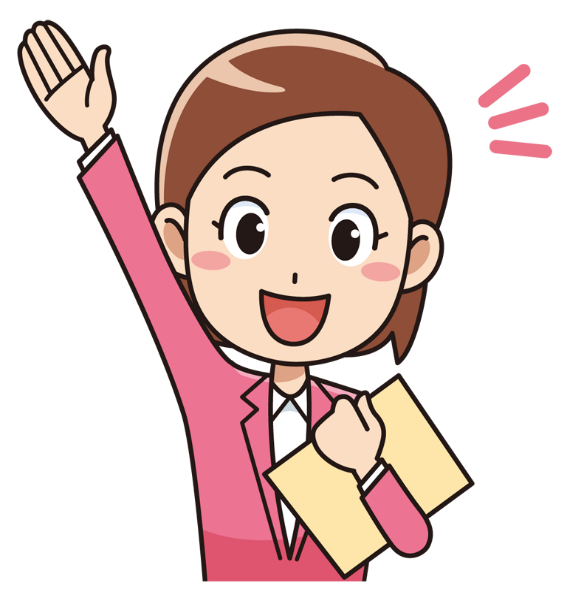 Бюджетный процесс состоит из четырех последовательных этапов:
Составление проекта бюджета.
Рассмотрение и утверждение бюджета.
Исполнение бюджета.
Составление, внешняя проверка, рассмотрение и утверждение бюджетной отчетности.
Граждане могут быть вовлечены в бюджетный процесс на федеральном, региональном и местном уровнях. Наиболее полно граждане могут реализовать свое право в управлении общественными финансами на местном уровне.
Граждане могут быть вовлечены в планирование бюджета в ходе составления проекта бюджета, его рассмотрения и утверждения. Именно на этих этапах граждане могут оказать влияние на основные направления расходования бюджетных средств.
Основные понятия
Доходы бюджета — денежные средства, которые поступают в бюджет на безвозмездной и безвозвратной основе (например, налоги и сборы, платежи за пользование имуществом, безвозмездные поступления)
Расходы бюджета – выплачиваемые из бюджета денежные средства, направленные на обеспечение функций государства и удовлетворения общественных потребностей в сфере коммунального хозяйства, образования, культуры, спорта и других
Межбюджетные трансферты – средства, предоставляемые одним бюджетом другому бюджету бюджетной системы Российской Федерации
Дефицит бюджета - превышение расходов бюджета над его доходами
Профицит бюджета - превышение доходов бюджета над его расходами
Доходы и расходы бюджета
Как документ, бюджет состоит из двух частей — доходной и расходной, которые иначе еще называются «доходы бюджета» и «расходы бюджета».
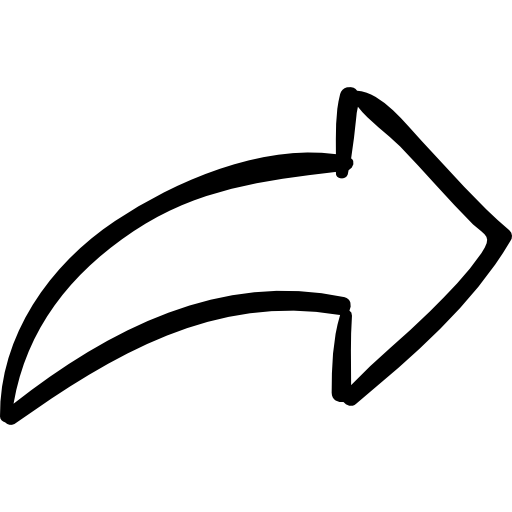 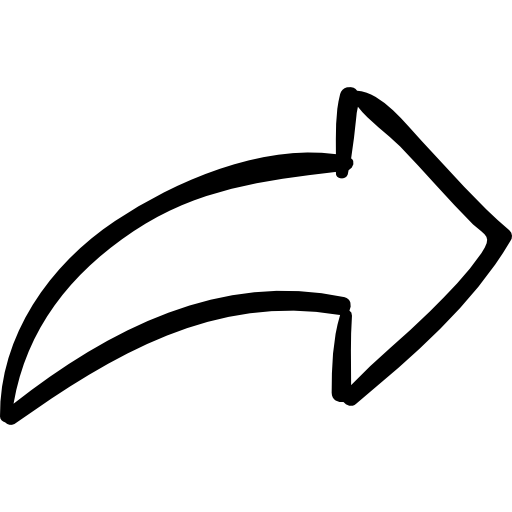 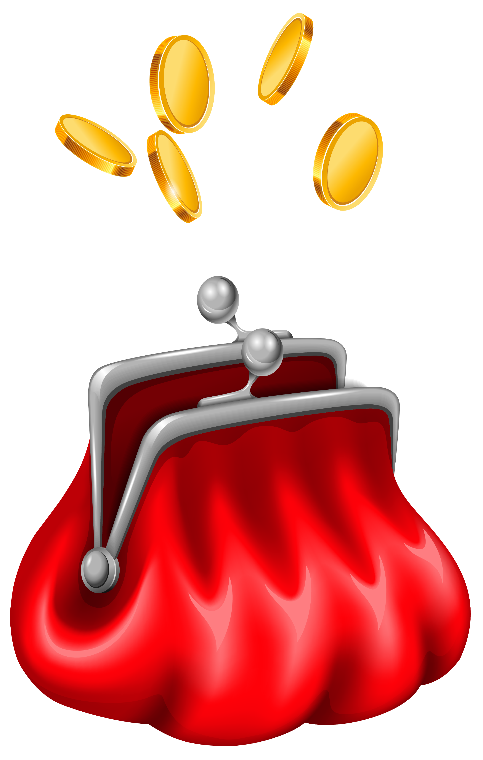 Расходы — это денежные средства, которые предусмотрены в бюджете для выполнения задач, стоящих перед органами государственной власти и органами местного самоуправления.
Доходы — это денежные средства, которые поступают в бюджет.
В идеале предполагается, что осуществляемые из бюджета расходы должны соответствовать поступающим в него доходам. Но на практике далеко не всегда соблюдается баланс между доходами и расходами. По разным причинам доходов может оказаться больше или меньше, чем расходов.
ПРОФИЦИТ И ДЕФИЦИТ БЮДЖЕТА

В зависимости от того, чего в бюджете больше — доходов или расходов, применяются термины «профицит» и «дефицит» бюджета
Доходы – Расходы = Дефицит (Профицит)
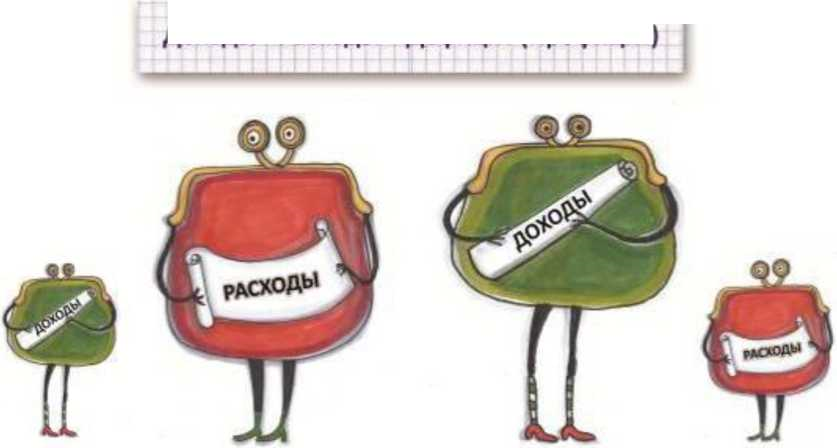 ДЕФИЦИТ- РАСХОДЫ БОЛЬШЕ ДОХОДОВ
ПРОФИЦИТ-ДОХОДЫ БОЛЬШЕ РАСХОДОВ
При превышении расходов над доходами принимается решение об источниках покрытия дефицита (например, использовать имеющиеся резервы, продать часть имущества, взять в долг)
При превышении доходов над расходами принимается решение, как их использовать (например, накапливать резервы, погашать долг)
СБАЛАНСИРОВАННОСТЬ БЮДЖЕТА
Сбалансированным бюджет 
считается тогда, когда его доходы и расходы равны между собой 
или имеют максимально сближенные значения
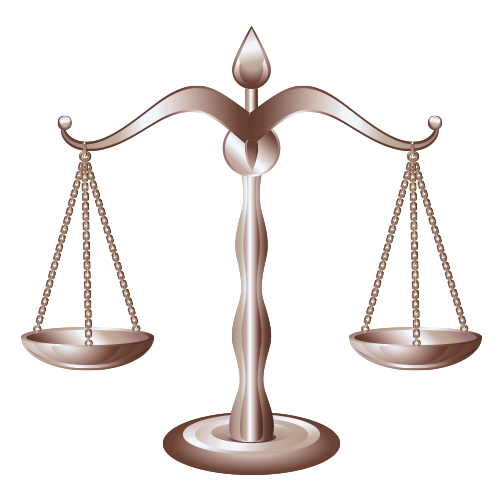 доходы
расходы
Органы местного самоуправления постоянно ведут поиск дополнительных источников доходов, чтобы не сокращать запланированные расходы, особенно те из них, которые идут на решение важных социальных задач.
Если таких источников не найдено или их объем недостаточен, чтобы покрыть дефицит бюджета и осуществить обязательные социально значимые расходы, органы местного самоуправления берут кредиты. Кредиты можно получить из другого бюджета либо воспользоваться банковскими кредитами. В некоторых случаях используются одновременно оба варианта.
Соответственно, у пользующихся кредитами органов местного самоуправления возникает муниципальный долг.
Источники формирования доходов бюджета
В России предусмотрено три источника доходов бюджета.
Налоговые доходы — это доходы от налогов и сборов, которые уплачивают физические лица и организации, а также от штрафов за неуплату налогов и пеней по ним.
Неналоговые доходы — это доходы от использования или продажи отдельных видов государственного или муниципального имущества, поступления штрафов (например, за нарушение правил дорожного движения), таможенных пошлин, средства самообложения граждан и иные неналоговые доходы.
Безвозмездные поступления — это денежные средства, которые поступают в данный бюджет из другого бюджета, от граждан, организаций или из иных источников.
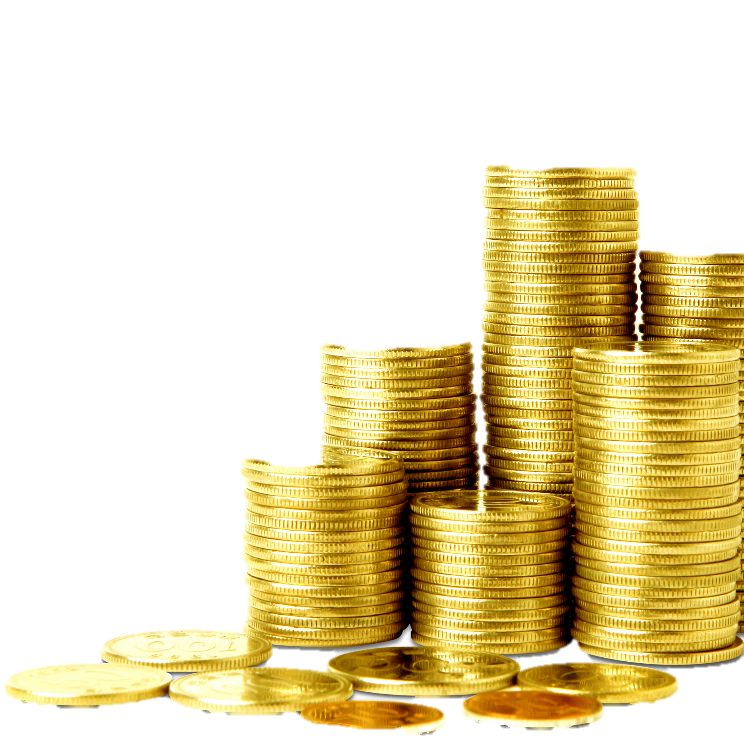 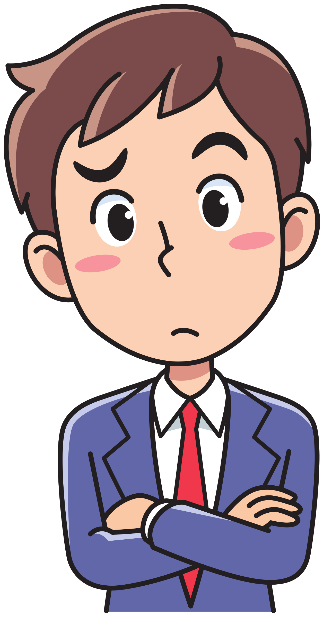 Что такое налоги и сборы?
Налог — это обязательный, индивидуально безвозмездный платеж, взимаемый с организаций и физических лиц в целях финансового обеспечения деятельности государства и (или) муниципальных образований (статья 8 Налогового кодекса РФ)
Налог обладает целым рядом признаков. Вот важнейшие из них:
Налог обязателен к уплате для всех. Это определено Конституцией Российской Федерации. Налог устанавливается только законом. Никакой другой платеж, как бы он ни назывался, не является налогом, если он не предусмотрен законом.
Налог является индивидуально безвозмездным. Это означает, что он взимается для покрытия потребностей всего государства. Однако государство в ответ не обязано совершить что-то определенное для конкретного налогоплательщика.
Налоги взимаются в денежной форме и, как правило, у них нет целевого характера, т.е. они не предназначены для финансирования конкретных расходов.
Сбор, в отличие от налога — возмездный платеж, и уплачивается он для того, чтобы государство совершило для плательщика какое-либо юридически значимое действие (например, предоставило определенное право, выдало разрешение или лицензию). Так, можно уплатить сбор и получить право на охоту или рыбную ловлю.
Какие налоги от граждан поступают в местный бюджет?
Плата за наем муниципального жилья, 100%
Налог на доходы физических лиц (перечисляет работодатель) 10%
Земельный налог, 100%
Имущество физических лиц, 100%
Неналоговые доходы
Неналоговые доходы довольно разнообразны по своей сути. При этом платежи физических лиц составляют лишь небольшую часть неналоговых доходов бюджетов.
Основные неналоговые доходы, получение которых допускает Бюджетный кодекс Российской Федерации.
Доходы от использования отдельных видов имущества, находящегося в государственной или муниципальной собственности. Эти доходы включают в себя, например, арендную плату за недвижимость или землю, принадлежащую государству и муниципалитетам, а также часть прибыли государственных или муниципальных предприятий.
Доходы от продажи имущества, находящегося в государственной или муниципальной собственности (т.е. доходы от приватизации).
Лицензионные сборы. Такие сборы связаны с предоставлением государством лицензий на занятие определенными видами деятельности (например, услуги связи, заготовка лома цветных металлов и т.п.).
Таможенные пошлины. Таможенная пошлина — это обязательный платеж в федеральный бюджет, взимаемый при ввозе товаров из-за рубежа, если со страной, из которой ввозится товар, нет особых соглашений (как, например, в случае стран Таможенного союза).
Плата за использование лесов, плата за пользование водными биологическими объектами, плата за негативное воздействие на окружающую среду.
Различные суммы принудительного изъятия, в том числе штрафы, средства, полученные в возмещение вреда, нанесенного государству или муниципалитетам, и т.п.
Средства самообложения граждан. Эти деньги поступают в бюджет по решению, которое принимают жители муниципального образования на местном референдуме или на сходе граждан.
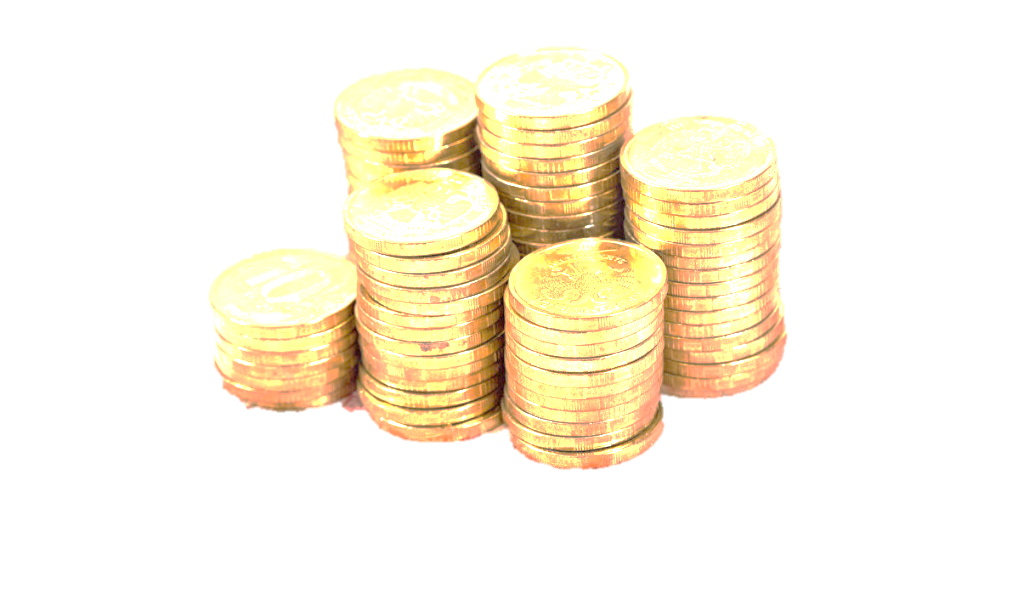 Безвозмездные поступления
К категории безвозмездных поступлений (поступлений, которые не требуется возвращать и за получение которых не требуется платить) относятся прежде всего так называемые межбюджетные трансферты. Это финансовые средства, которые передаются из одного бюджета в другой: от Российской Федерации — региону, от региона — муниципалитету. Возможна и передача средств от муниципального образования — региону и от региона — Российской Федерации, а также от муниципального района - поселению и от поселения - муниципальному району.
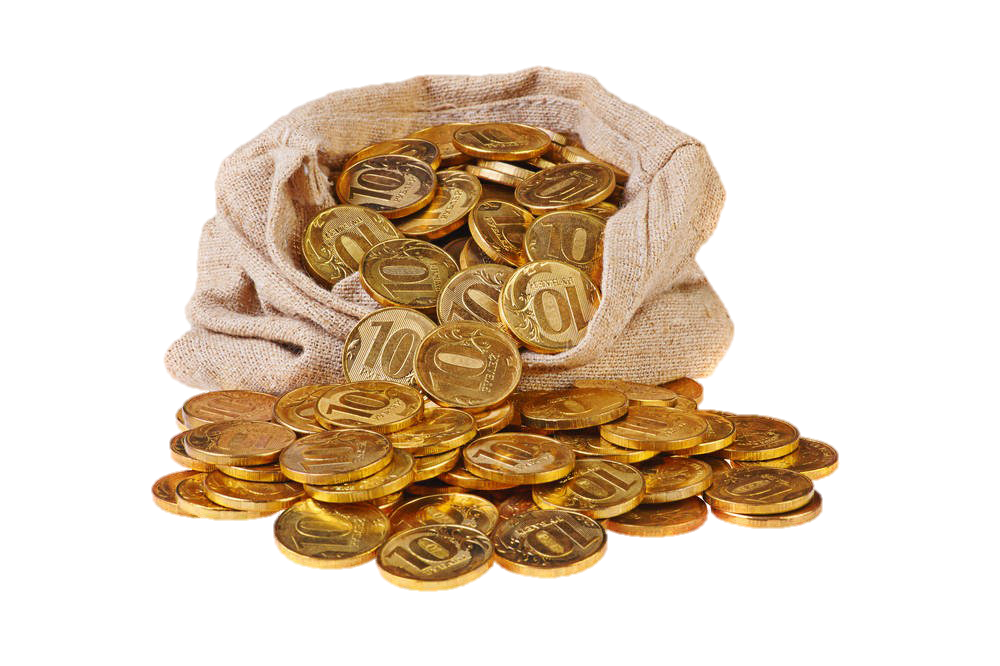 Самую малую часть безвозмездных поступлений в бюджет составляют средства от пожертвований граждан или юридических лиц. Это вполне понятно, ведь граждане и организации и так вносят свой вклад в наполнение бюджета, поскольку они платят налоги.
Виды межбюджетных трансфертов
Дотации 
(дар, пожертвование)
Предоставляются на безвозвратной основе на первоочередные расходы без установления конкретных целей использования
Субвенции
(«приходить на помощь»)
Предоставляются на финансирование «переданных» полномочий другим публично-правовым образованиям
Субсидии
(«поддержка»)
Предоставляются на условиях долевого софинансирования расходов других бюджетов
Иные межбюджетные трансферты
Носят безвозмездный и безвозвратный характер
Кто за какие услуги отвечает?Принципы	разграничения	полномочий
Современное понимание эффективного распределения полномочий между уровнями власти в государстве отражено в принципе субсидиарности, согласно которому публичная услуга должна оказываться наиболее близким к потребителю уровнем власти, который способен ее предоставить.
Решение отдельных социально-­экономических вопросов закреплено за конкретным уровнем и является его исключительной компетенцией, т.е. эти вопросы решает он, и только он.
Помимо разграничения отдельных полномочий по уровням власти (например, ядерная энергетика — только федеральный уровень, уборка улиц — только муниципальный) существует и разграничение полномочий внутри одной сферы. 
Например, в сфере образования:
Так, федеральный центр обеспечивает Федеральный государственный образовательный стандарт и контроль за его соблюдением.
Субъект Российской Федерации отвечает за повышение квалификации учителей и вопросы заработной платы персонала школ.
Местное самоуправление обязано содержать в порядке школьные здания и оборудование, обеспечивать предоставление всех коммунальных услуг, благоустройство территорий школ, дорожную безопасность на подходах к школе и решать другие вопросы хозяйственного характера.
Какие публичные услуги оплачиваются за счет средств бюджета
Существует множество публичных услуг, которые мы получаем бесплатно, при этом даже не обращаясь за их получением и не задумываясь над механизмами, которые обеспечивают их предоставление. Это услуги в самых разных сферах — оборона, охрана памятников культуры, уборка и освещение улиц и др.
Вместе с этим есть целый ряд услуг, для получения которых гражданам необходимо предпринять какие-то действия, например:
транспортное обслуживание (поездки на муниципальном транспорте);
здравоохранение (предоставление бесплатной медицинской помощи в государственных учреждениях здравоохранения);
образование (например, обучение в школе);
культура (бесплатное пользование библиотечными услугами, бесплатное посещение домов культуры) и др.
У государства и органов местного самоуправления много функций
Для того чтобы органы власти разных уровней и граждане знали, на что расходуются бюджетные средства, принята классификация расходов бюджетов по разделам и подразделам, в которые сгруппированы эти функции.
Как детализируются расходы?
Программные  расходы
В Решении о муниципальном бюджете
По муниципальным
Программам
Ведомственная структура
По главному распорядителю бюджетных средств
Функциональная структура
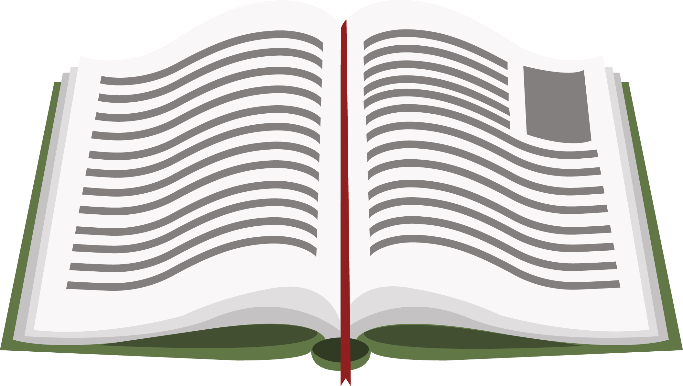 По направлению средств
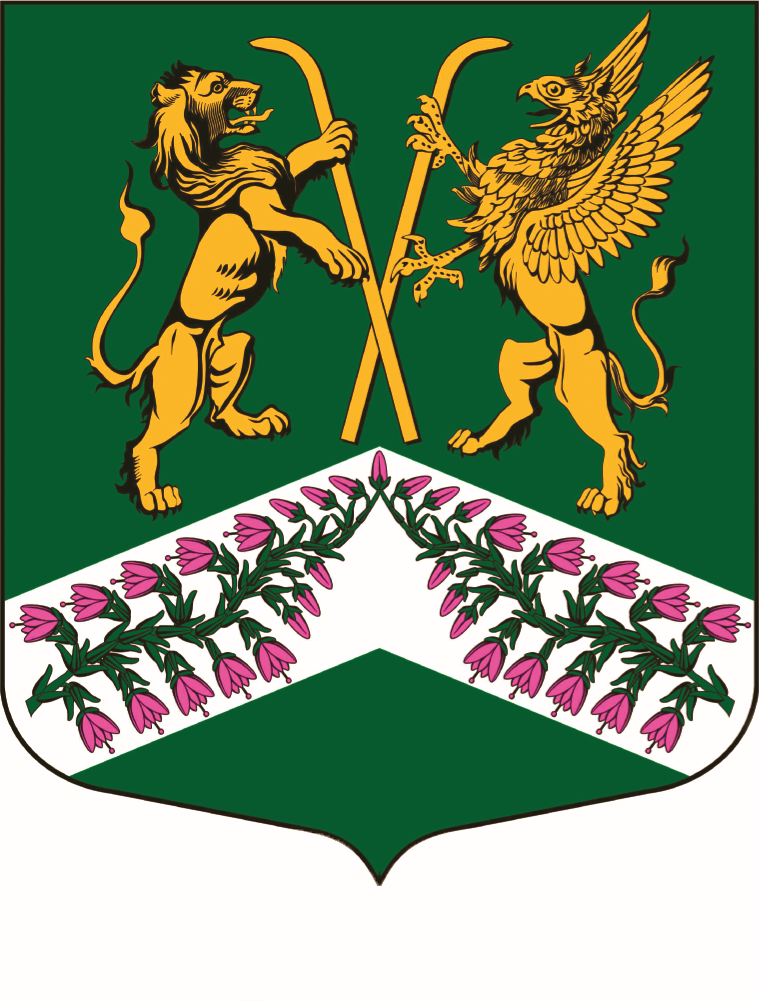 Рассмотрим бюджет муниципального образования «Юкковское сельское поселение на 2022 год и плановый период 2023 и 2024 годов(в редакции от 15.04.2022)
Прогноз социально-экономического развития на 2022-2024 годы
Основные характеристики бюджета на 2022 год и плановый период 2023,2024 годов (тыс.рублей)
Доходы бюджета МО Юкковское сельское поселение
план
план
Структура налоговых и неналоговых доходов в 2022 году
Расходы местного бюджета, тыс.руб.
Структура расходов бюджета на 2022 год, тыс. руб., %
Программные расходы муниципального бюджета
Муниципальные программы  -  52% расходов бюджета 2022 года
Источники внутреннего финансирования бюджета на 2022 год, тыс.руб.
план
При превышении расходов над доходами принимается решение об источниках покрытия  дефицита.
Первоначально объем дефицита на 2022 год запланирован в размере 100,0 тыс. руб. или  0,02% к утвержденному объему налоговых и неналоговых доходов
Контактная информация для граждан
Непосредственно проект бюджета муниципального образования составляет местная администрация и вносит его на рассмотрение депутатов в представительный орган.
С предложениям и пожеланиями можно обращаться в орган,  осуществляющий  составление и организацию исполнения бюджета,
Администрацию муниципального образования 
«Юкковское сельское поселение»
(д.Юкки, Ленинградское шоссе, д.26 каб. 1)
Контактные телефоны:
Отдел экономики и финансов 
8(81370)-52-181
Официальный сайт
ykki.ru
E-mail ukki-vsev@mail.ru